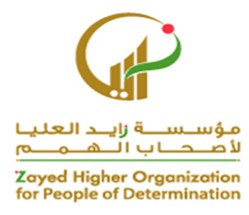 استخدام صيغ المفرد والمثنى والجمع، وضمير المتكلم، وضمير المخاطب، وضمير الغائب، والأفعال في الماضي والمستقبل.
محمود خالد حوامدة
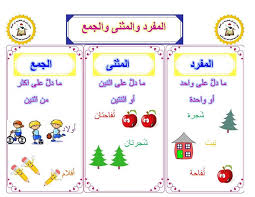 18 February 2021
2
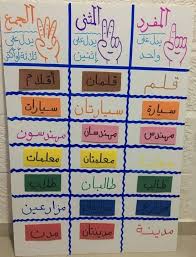 المفرد والجمع
https://youtu.be/DD85f3SnLOM
18 February 2021
3
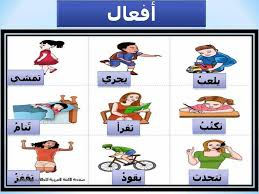 مفرد مثنى جمع
https://youtu.be/fAdCP1qmLR0
18 February 2021
4
أوراق عمل
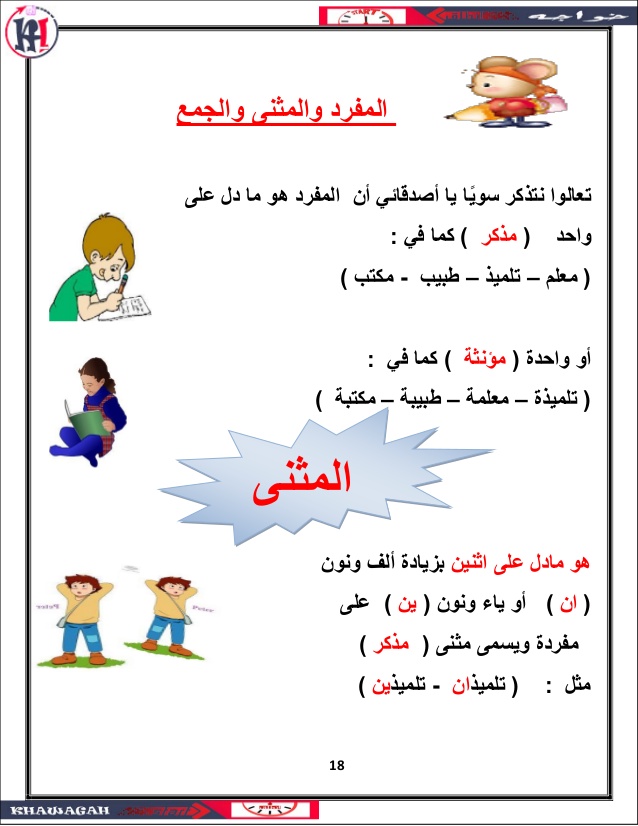 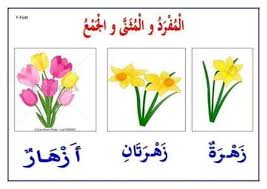 5
أوراق عمل
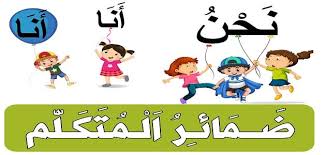 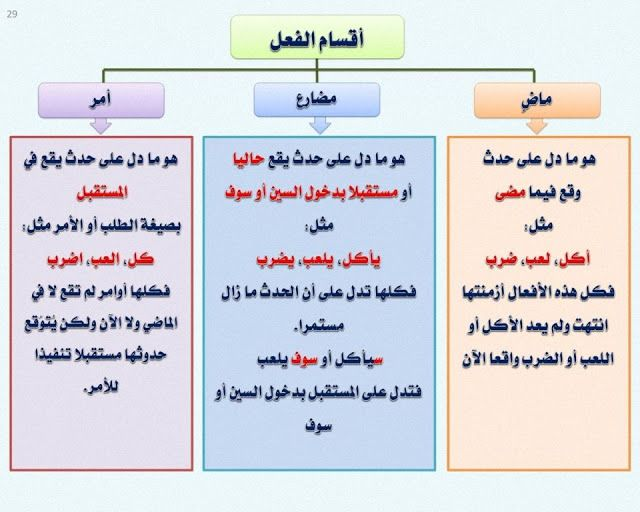 6
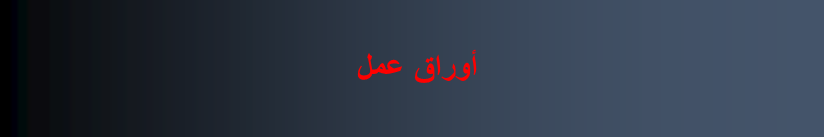 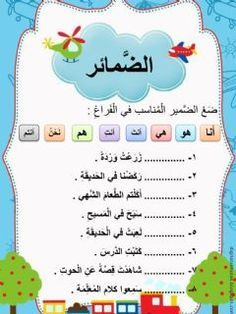 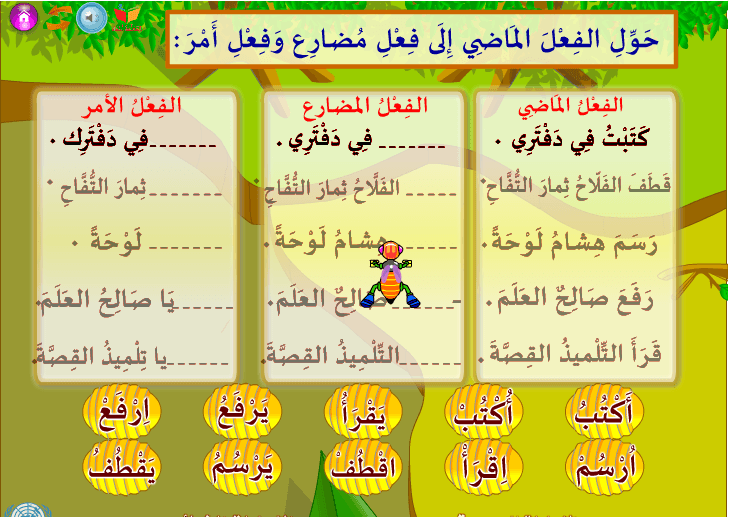 7
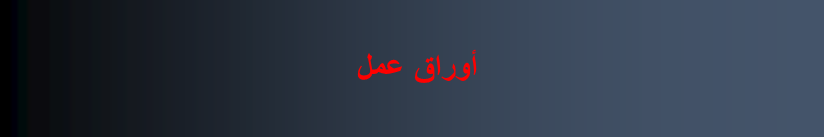 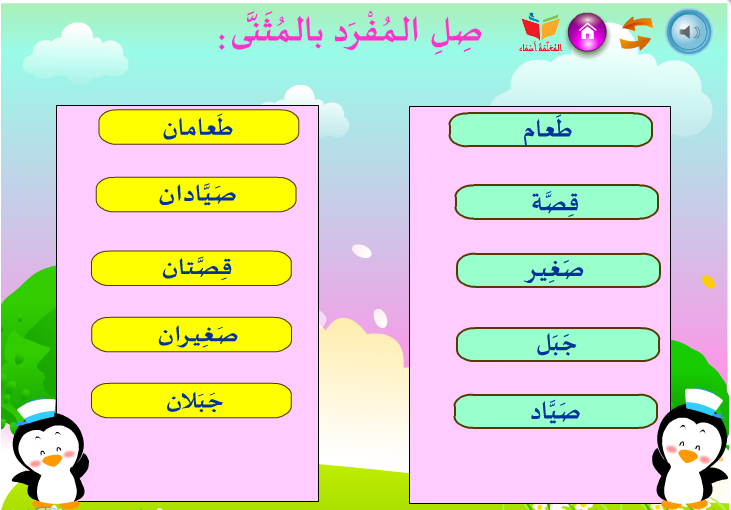 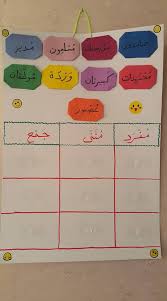 8
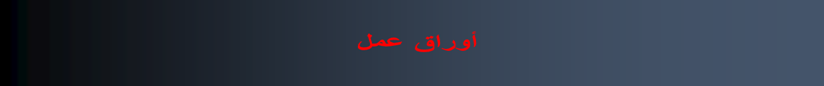 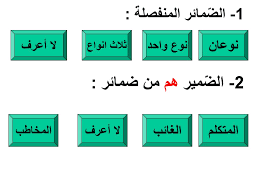 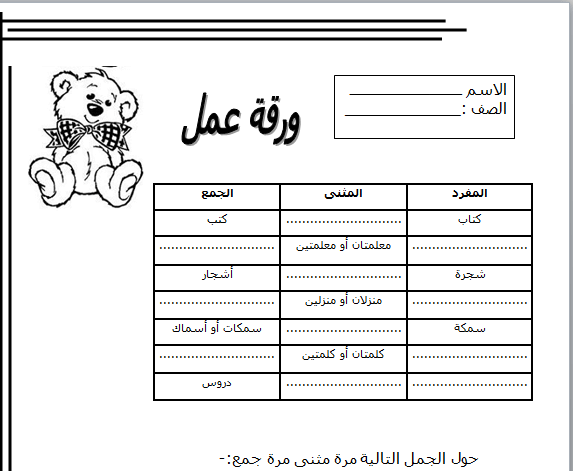 9